Горячий завтрак в МОУ «СОШ №1 г. Ртищево Саратовской области»
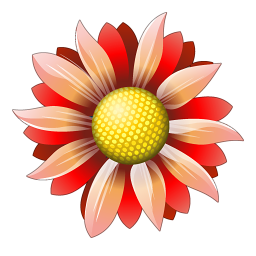 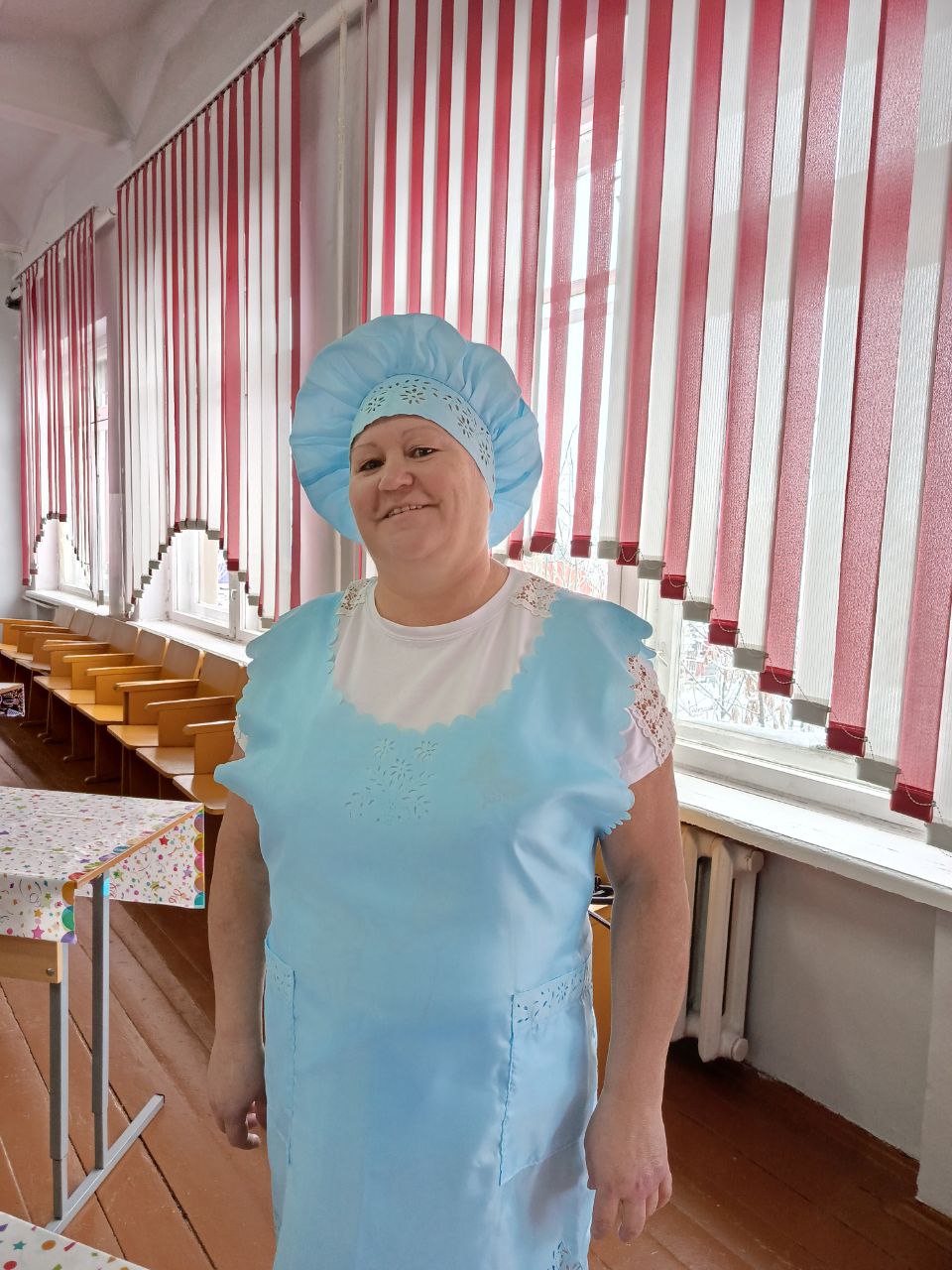 Повар МОУ «Сош №1 г. Ртищево Саратовской области»
Коськова 
Елена Евгеньевна
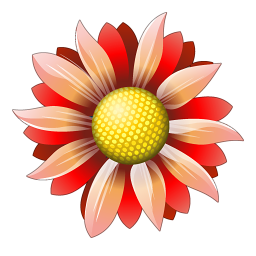 1
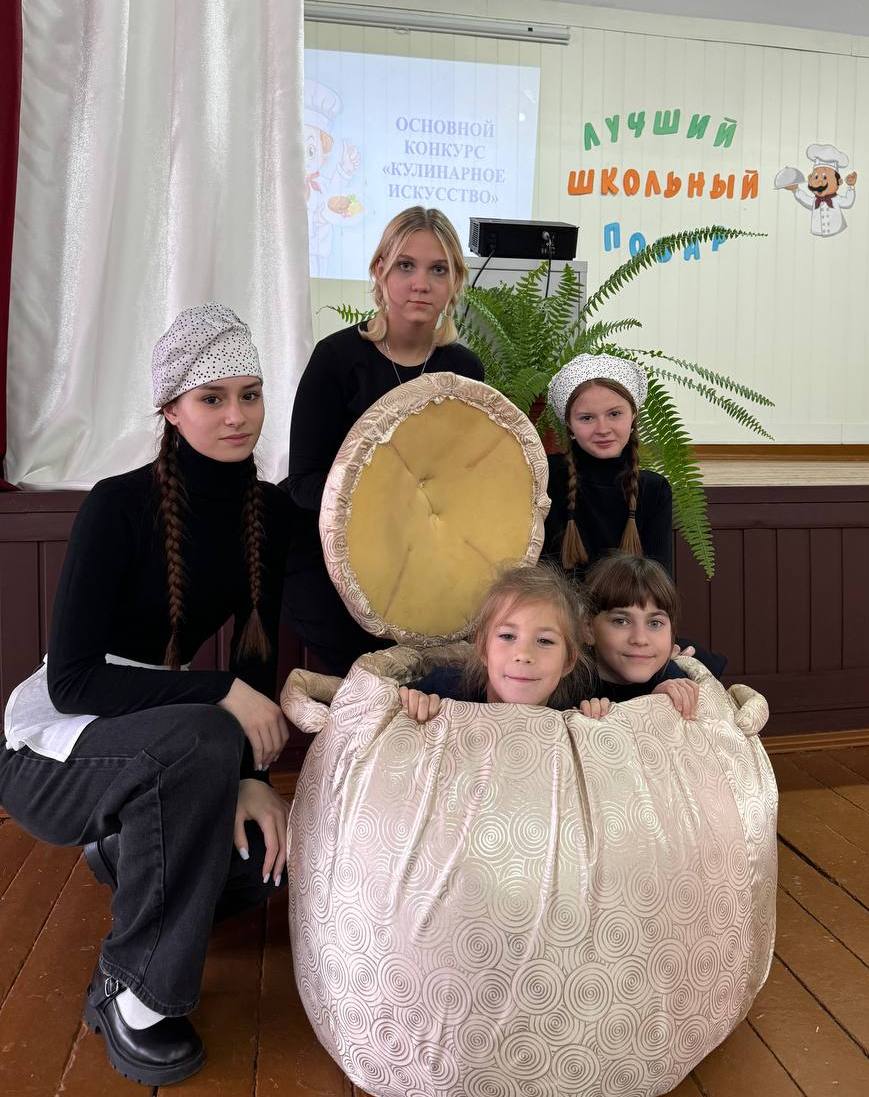 Утром рано  спозаранку детвора спешит учиться
После первого урока она в столовую примчится
Как помочь мозгу работать, на уроках не скучать,
на все вопросы педагога только верно отвечать?
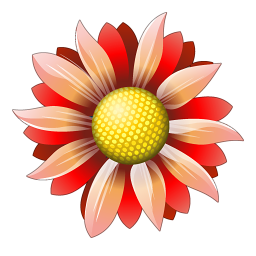 2
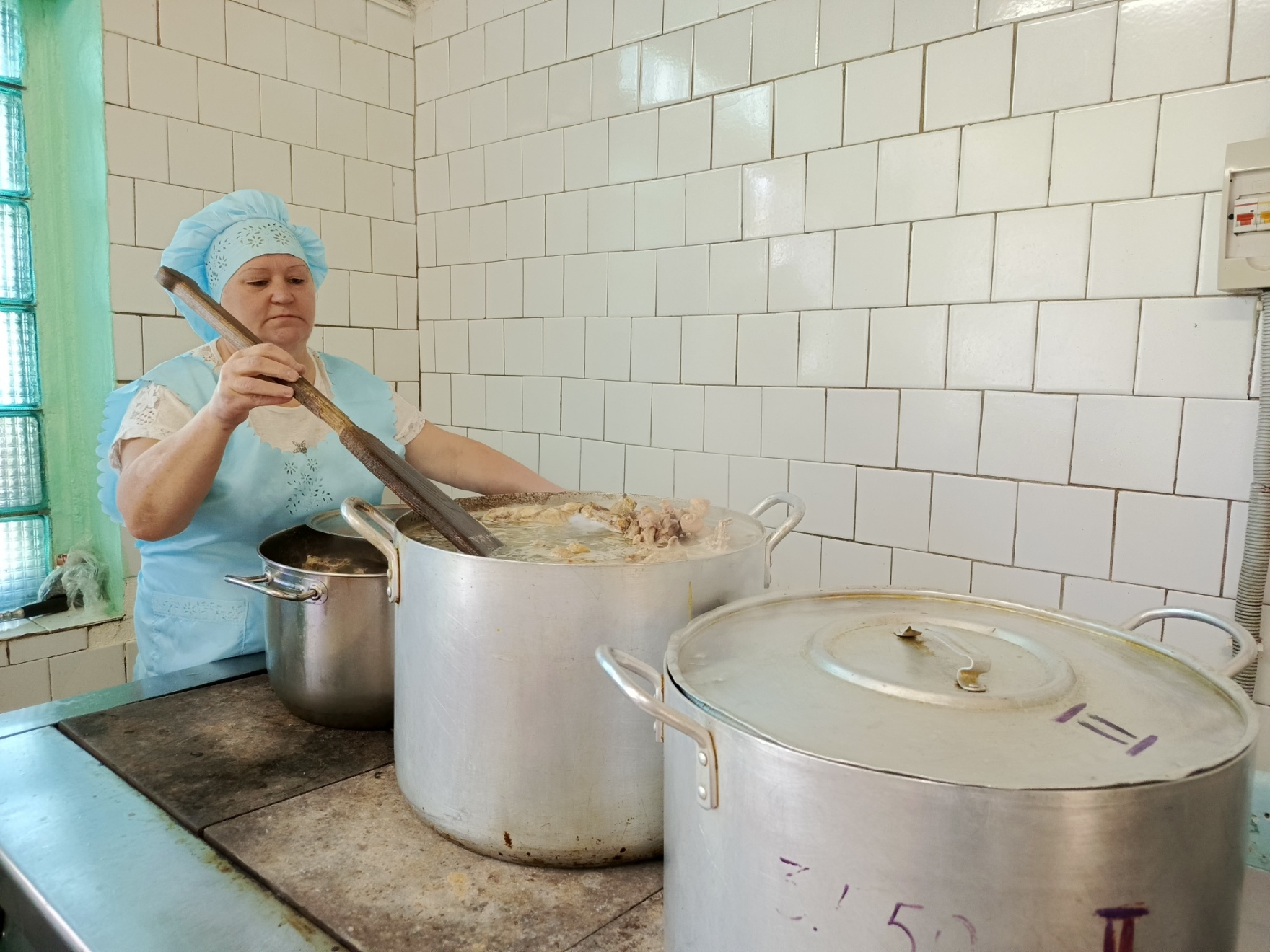 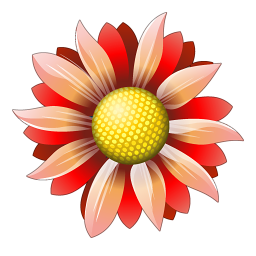 3
А в столовой тетя Лена, лучше повара не сыщешь
Всех накормит, улыбнется, и добавки не жалеет…
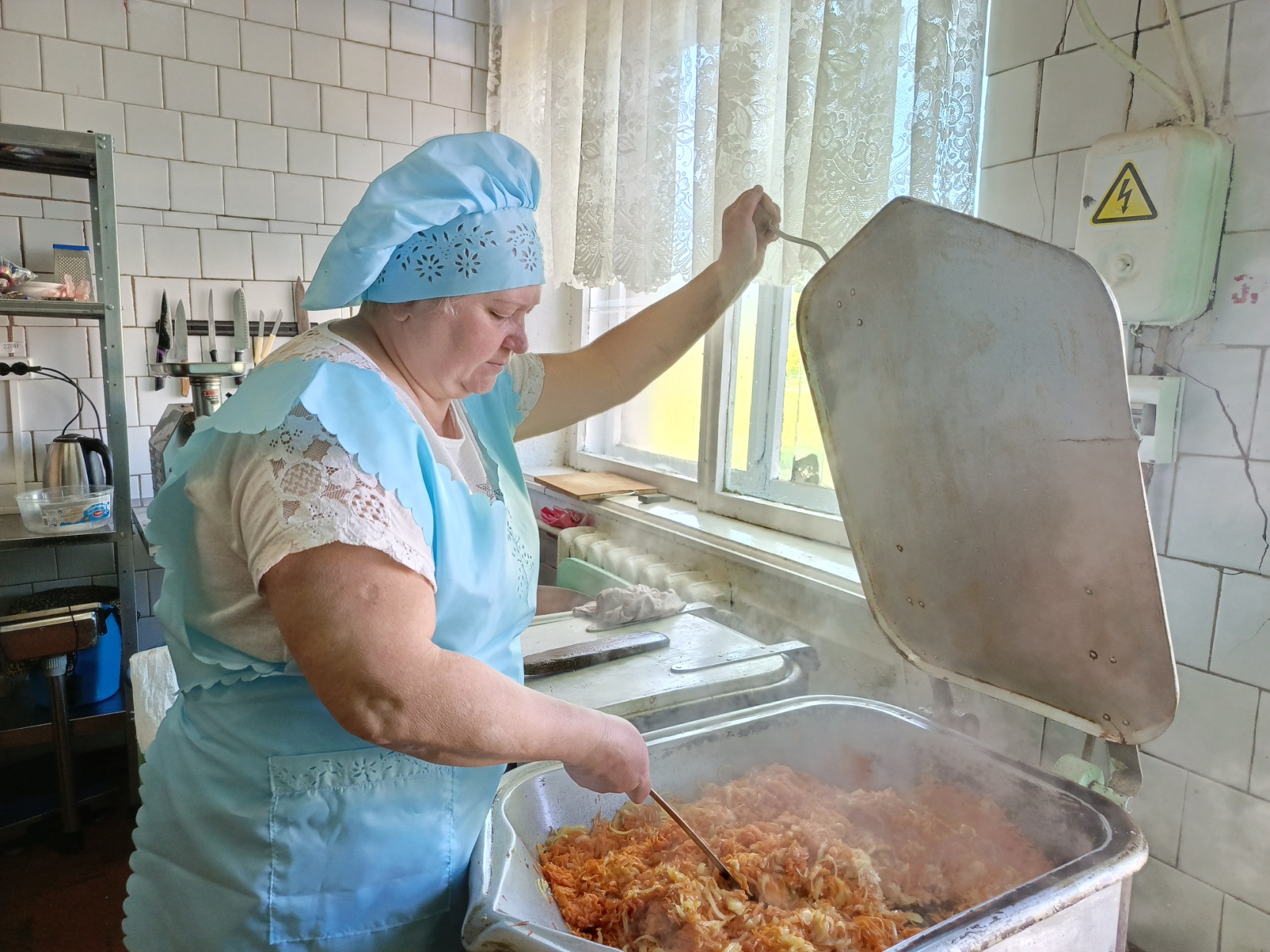 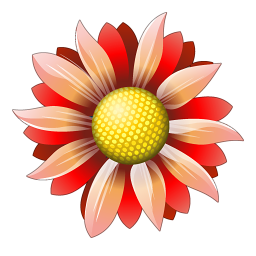 4
Потому что понимает, что гранит науки твердый
И без калорий  никак его ученик не одолеет
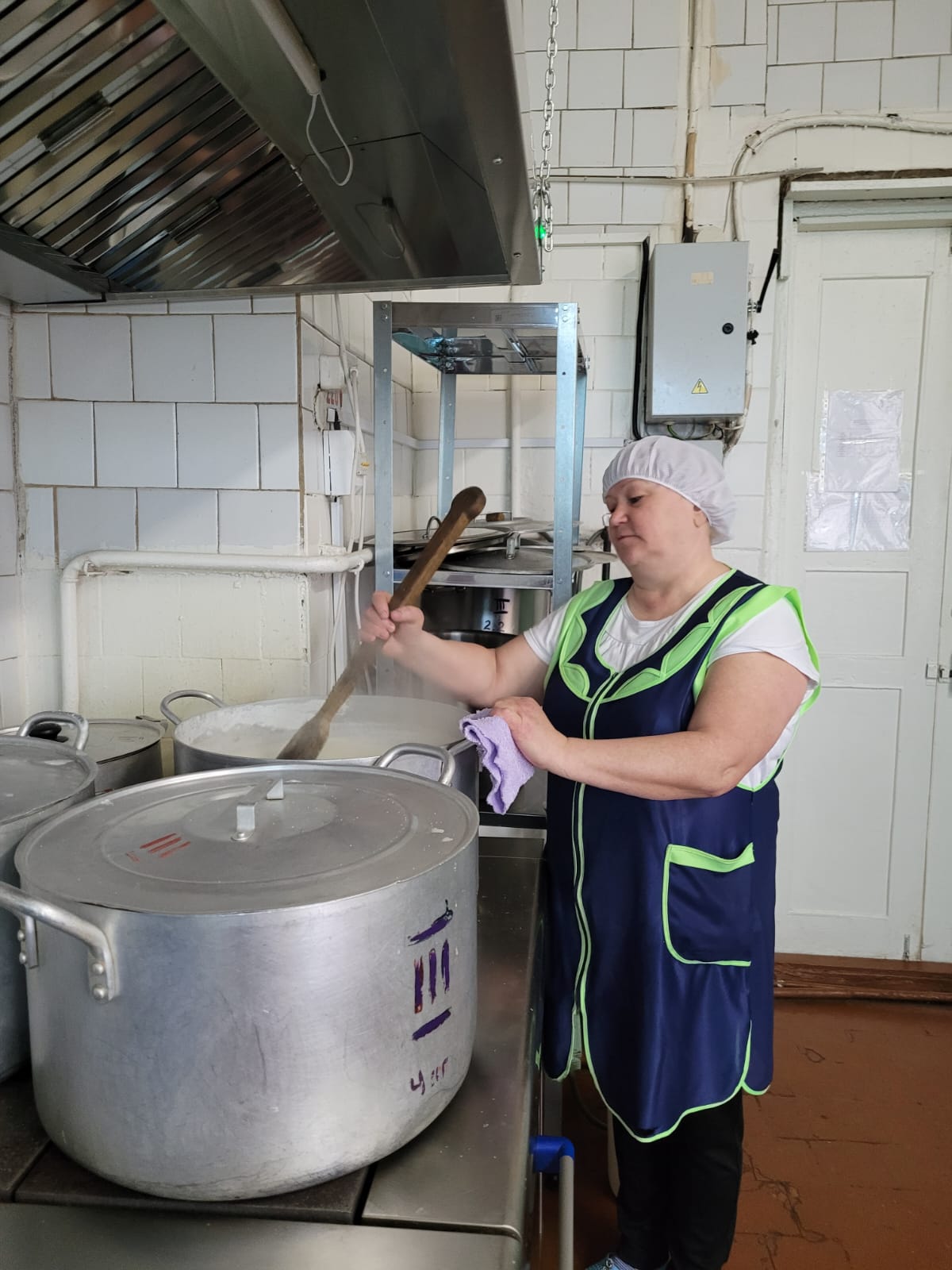 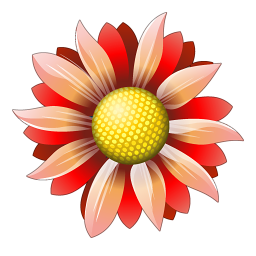 5
Посмотри, как виртуозно варит нам горячий завтрак!
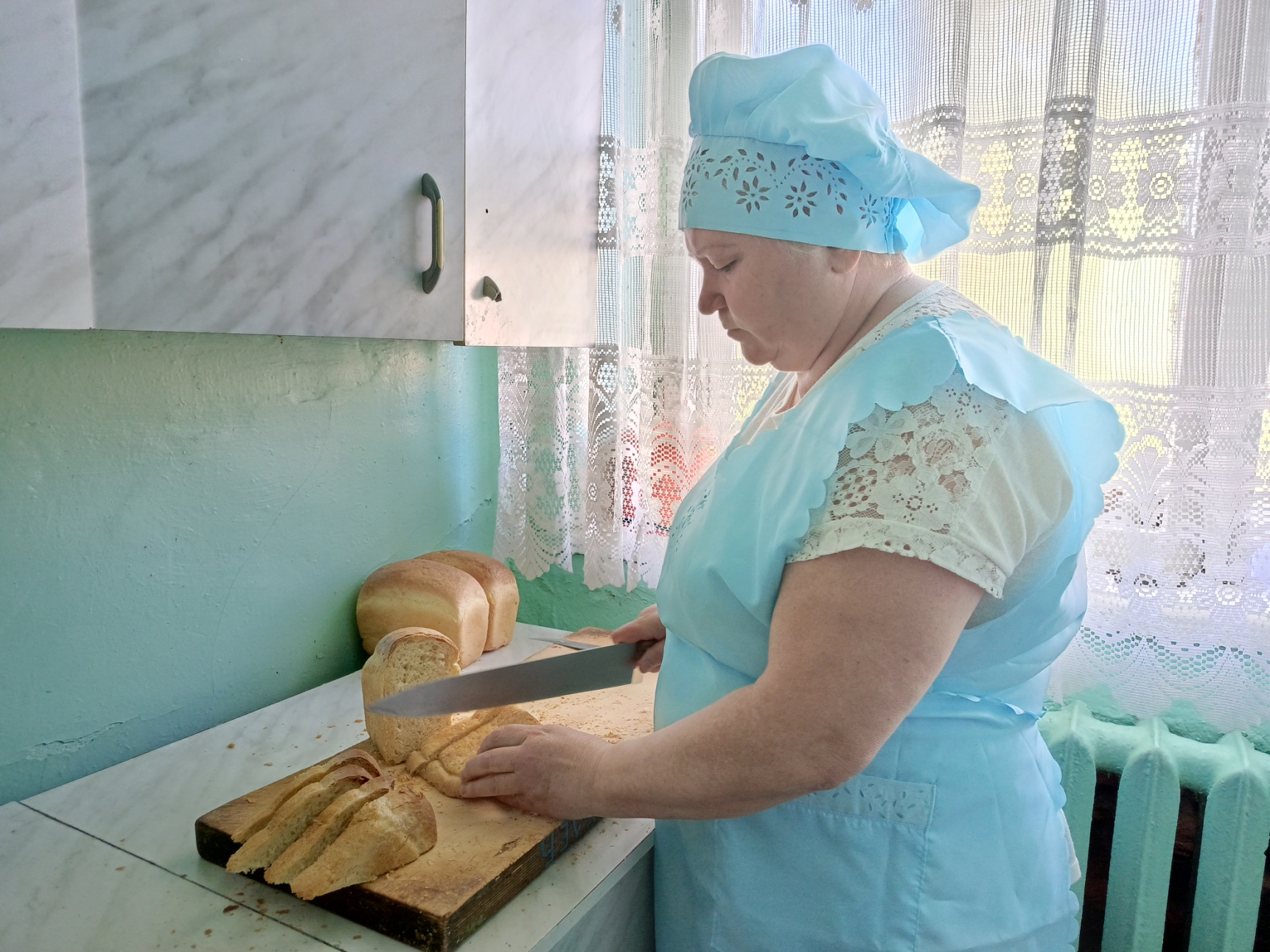 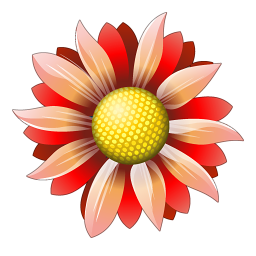 6
Хлеб всем в меру нарезает!
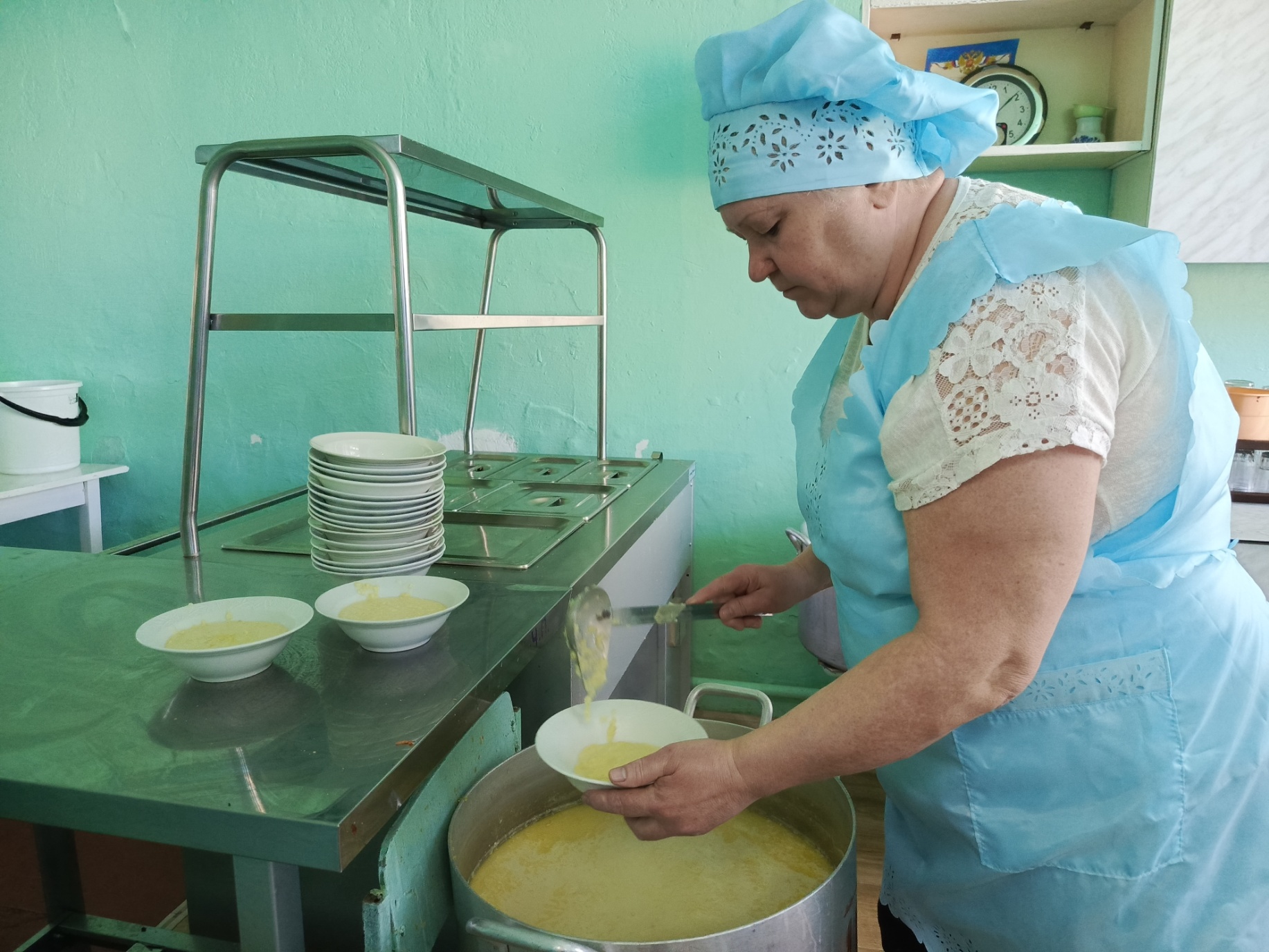 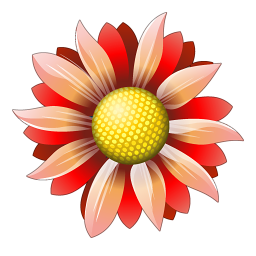 7
Каша просто объеденье!
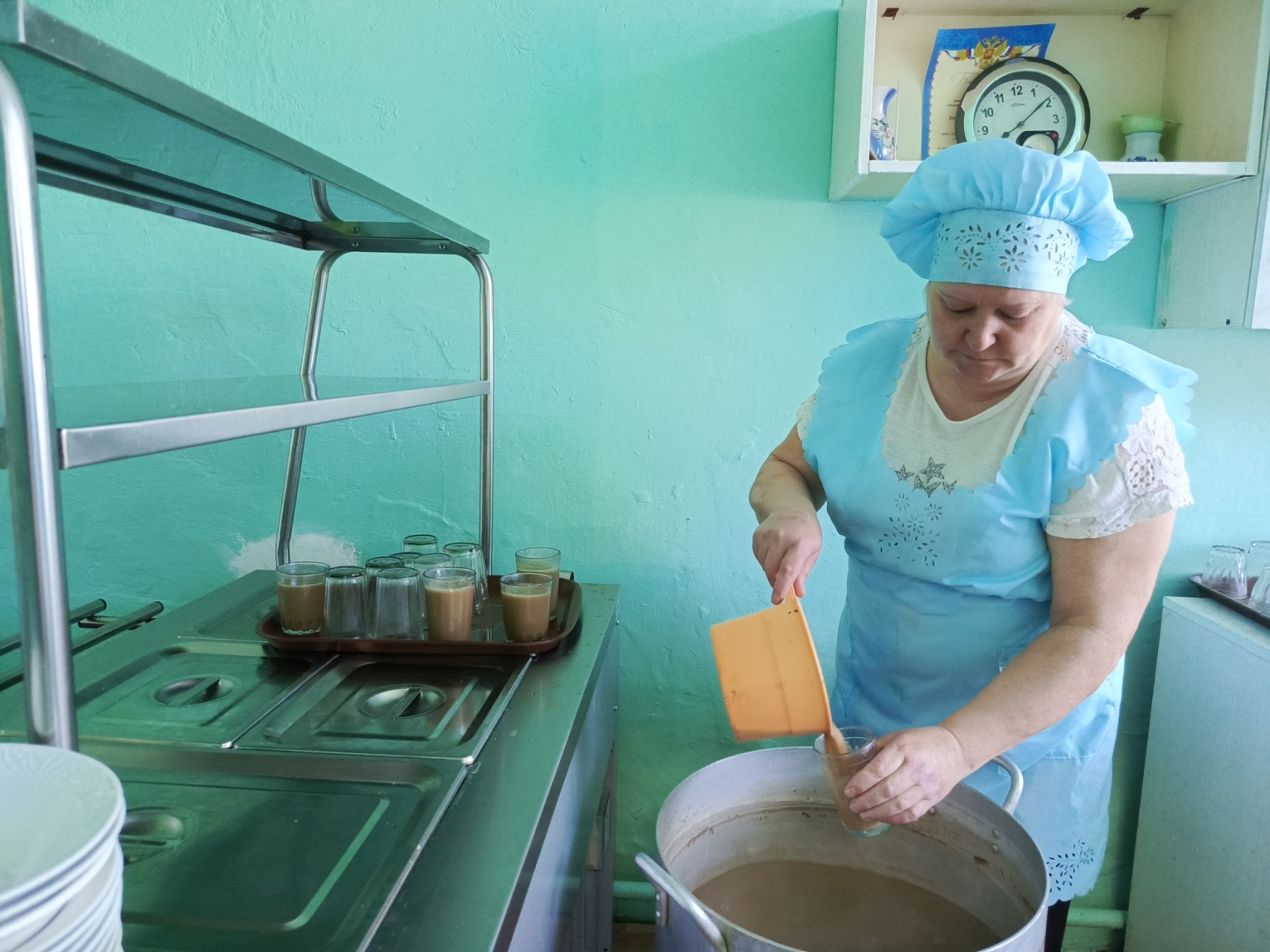 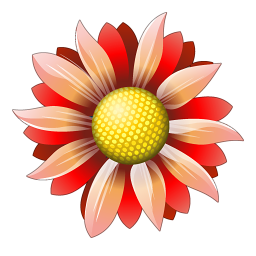 8
Чай как в санатории!
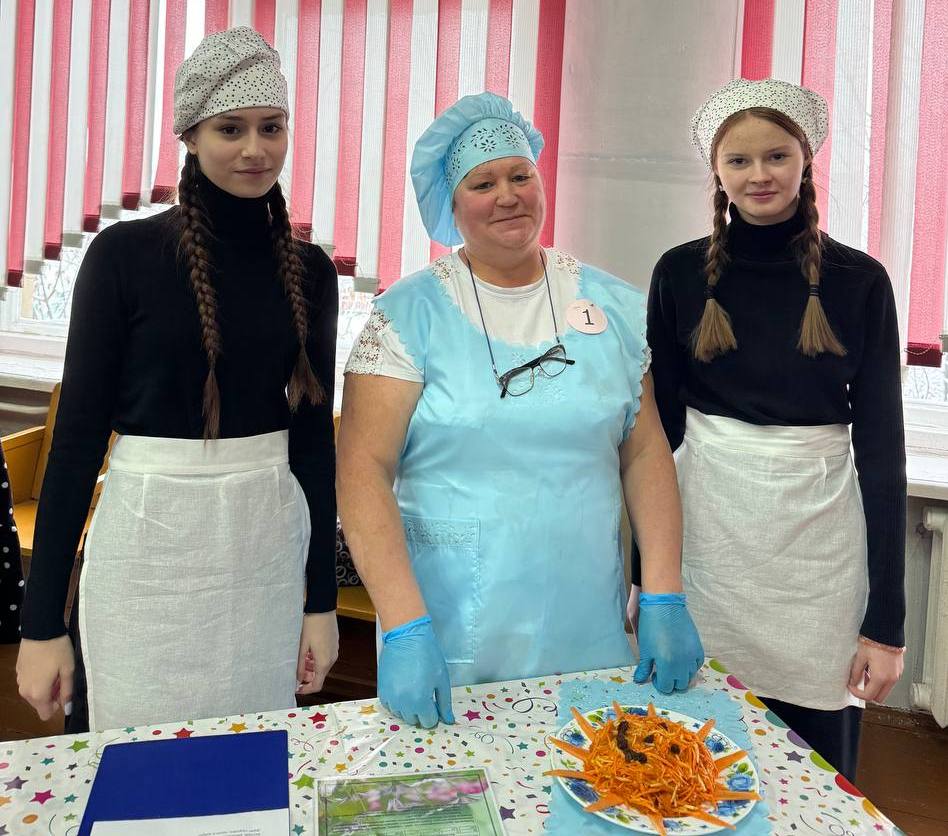 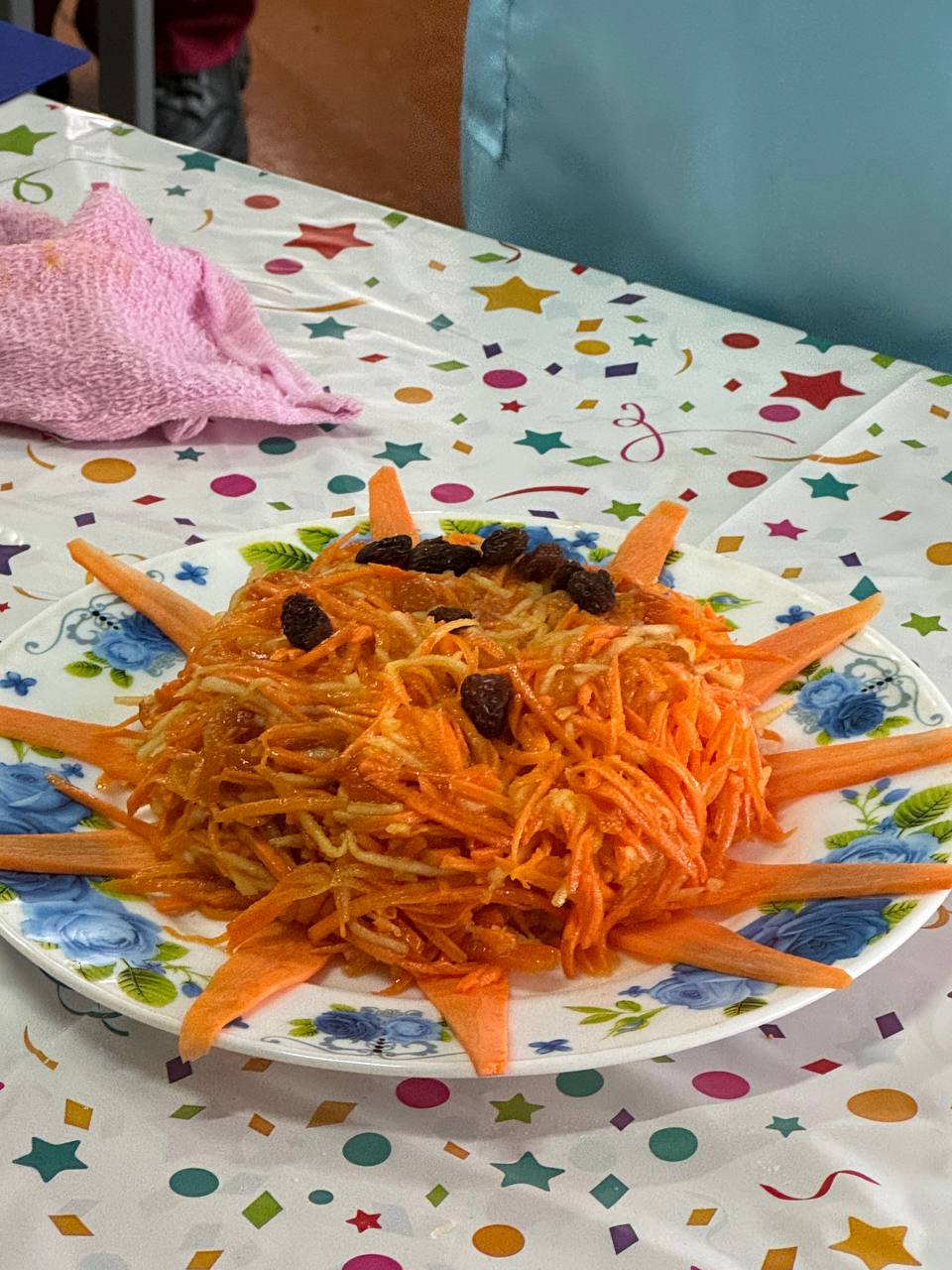 Волшебный салат на блюде сияет,
Как солнечный диск, что с небес озаряет.
Морковка, как лучик, нам светит с тобой,
Сплетается с яблоком и курагой.  
Изобилие цвета, источник тепла,
Салат в форме солнца – мечта для стола!
Зелень травинок вокруг окружает,
Каждый, кто взглянет – лето вспоминает.
Собрать это блюдо – как искусство создать,
Чтоб здоровья прибавить и вас порадовать!  
В каждую порцию сердце вложила
Солнечный свет и частичку души.
Вкушай, наслаждайся, смотри, как оно,
Дарит здоровье, тепло и добро!
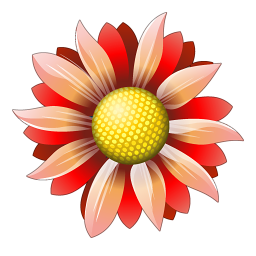 9
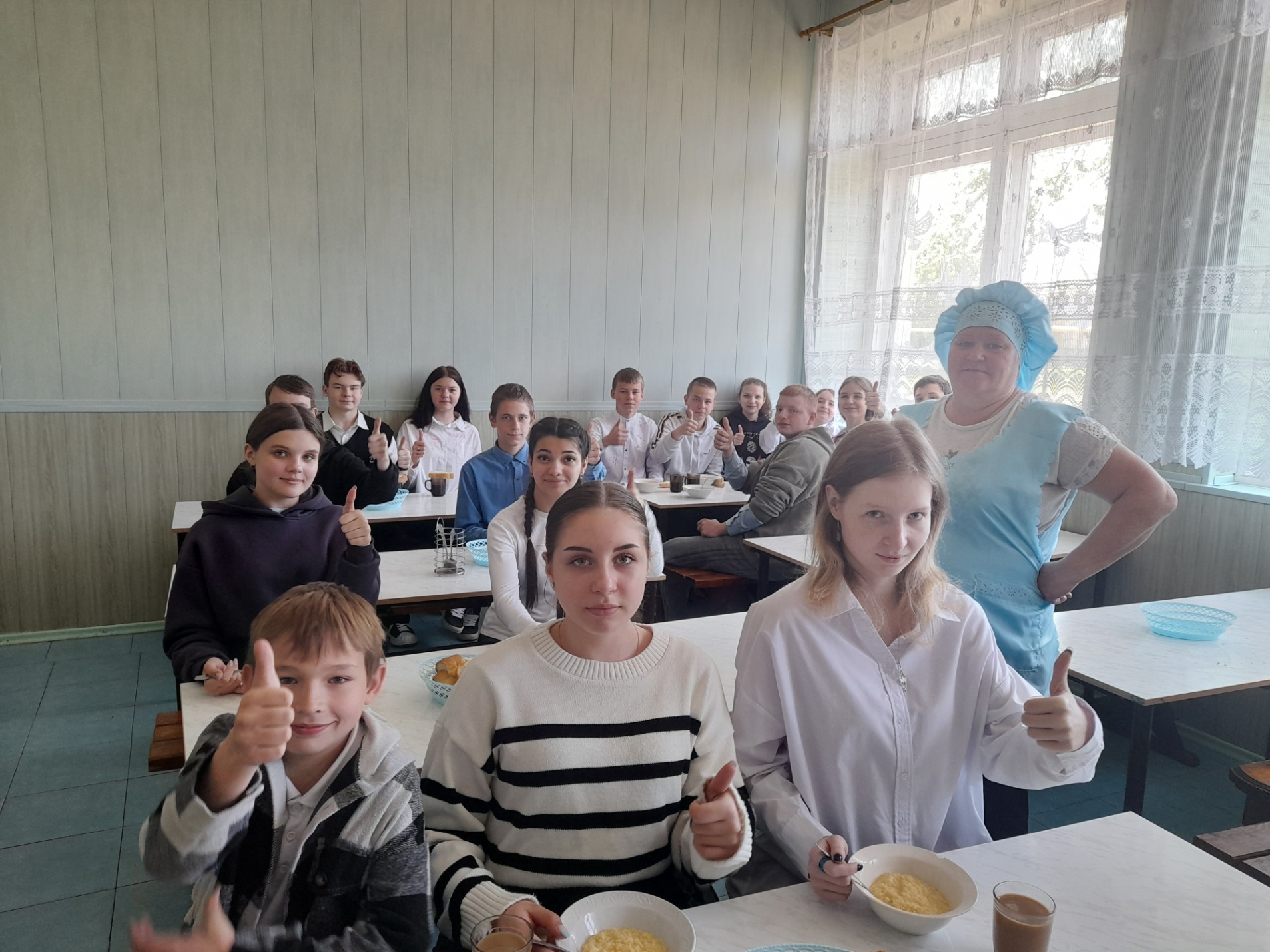 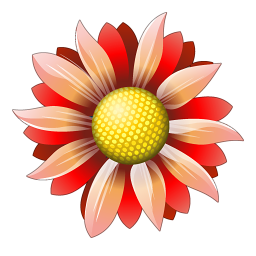 10
И на месте, как одна, все наши калории!